«Детский мастер-класс как новая культурная практика в дошкольной образовательной организации»
Подготовила: Утенина С.В.
Индивидуализация – процесс создания и осознания индивидом собственного опыта, в котором он проявляет себя в качестве субъекта собственной деятельности, свободно определяющего и реализующего собственные цели, добровольно возлагающего на себя ответственность за результаты своей деятельности.
Мастер-класс 
 – это интерактивная форма обучения и обмена опытом, объединяющая формат тренинга и конференции.
Детский мастер-класс
– это особая форма организации детской деятельности, позволяющая детям продемонстрировать свои личные достижения, умения, открытия в какой – либо области, 
а так же овладеть культурными способами передачи 
своего опыта и восприятия опыта сверстников.
«Личностная значимость выражается не в том, что ребенок помог что-либо сделать взрослому. Он становится значимым тогда, когда он сделал то, что придумал сам, и именно это оказалось важным для других. В этом случае он становится и инициатором, и исполнителем, и полноправным участником, субъектом социальных отношений»
 (Н.Е. Веракса «Инициатива в ДОУ»)
Структура детского мастер-класса
Презентация  темы мастер-класса
Выбор детьми мастер-класса.
Представление опыта Мастером
Практическая часть
Презентация продуктов деятельности
Благодарность Мастеру
Представление Умельцев
.
Правила организации детского мастер-класса
Мастер-класс проводится по инициативе детей и исходя из образовательного заказа группы. 
День и время мастер-класса обговариваются  на групповом сборе.
Педагог  заранее индивидуально обговаривает с ребёнком  этапы выступления и содержание выступления.
Участие родителей в подготовке и организации мастер-класса приветствуется. 
Педагог  заранее продумывает, как расположить  площадки каждого  мастер-класса, чтобы всем было удобно.
Оптимальное количество  параллельных мастер-классов  - три.  В каждом из них  должен  принимать участие   взрослый, в качестве  партнёра по совместной деятельности.
Правила для детей,  участвующих в мастер-классе:
Выступая говорим громко, внятно, не торопясь.
Слушаем внимательно, не перебивая Мастера.
Вопросы задаём после того, как Мастер закончил объяснение и показ. 
Вопросы задаём вежливо.
Не стесняемся задавать вопросы. 
 Все работы  признаются ценными.  Плохих работ не бывает.
Благодарим  Мастера за   представленный опыт.
В чём ценность детских мастер-классов:
Для  детей,  дающих мастер-класс:
Приобретение опыта публичных выступлений;
 Формирование коммуникативных навыков;
 Возможность почувствовать  себя успешным, значимым, лидером;
 Формирование ответственности; 
 Развитие инициативности.

	Для детей, участвующих в мастер-классе:
 Овладение новыми способами действий;
Приобретение опыта коллективной деятельности;
  Формирование умения регулировать своё поведение, подчиняться правилам.
 Развитие вопросительности;
 Стимул самостоятельного поиска новых  способов действий.
В чём ценность детских мастер-классов:
Для педагога:
  способ поддержки детских инициатив;
 способ сплочения группы;
 возможность сделать  образовательный процесс увлекательным  для детей;
 возможность посмотреть  на своих воспитанников  со стороны;
  возможность  выстроить сотрудничество  с родителями.

	Для родителей:
 возможность увидеть своего ребёнка в новом свете, испытать гордость за него:
 увидеть «зону ближайшего развития» своего ребёнка;
 способ участия в реализации образовательной программы.
Целевые ориентиры на этапе завершения дошкольного образования
ребёнок овладевает основными культурными способами деятельности, проявляет инициативу и самостоятельность в разных видах деятельности ; способен выбирать себе род занятий, участников по совместной деятельности;

 ребёнок обладает установкой положительного отношения к миру, к разным видам труда, другим людям и самому себе, обладает чувством собственного достоинства; 
 активно взаимодействует со сверстниками и взрослыми,  умеет подчиняться разным правилам и социальным нормам;

 ребёнок достаточно хорошо владеет устной речью, может выражать свои мысли и желания, может использовать речь для выражения своих мыслей, чувств и желаний, построения речевого высказывания в ситуации общения;
Целевые ориентиры на этапе завершения дошкольного образования
у ребёнка развита крупная и мелкая моторика; он подвижен, вынослив, владеет основными движениями, может контролировать свои движения и управлять ими;

 ребёнок способен к волевым усилиям, может следовать социальным нормам поведения и правилам в разных видах деятельности, во взаимоотношениях со взрослыми и сверстниками, может соблюдать правила безопасного поведения и личной гигиены;

 ребёнок проявляет любознательность, задаёт вопросы взрослым и сверстникам, интересуется причинно-следственными связями,  склонен наблюдать, экспериментировать.

  обладает начальными знаниями о себе, о природном и социальном мире, в котором он живёт; 

 ребёнок способен к принятию собственных решений, опираясь на свои знания и умения в различных видах деятельности.
Успехов!
Презентация  темы мастер-класса.
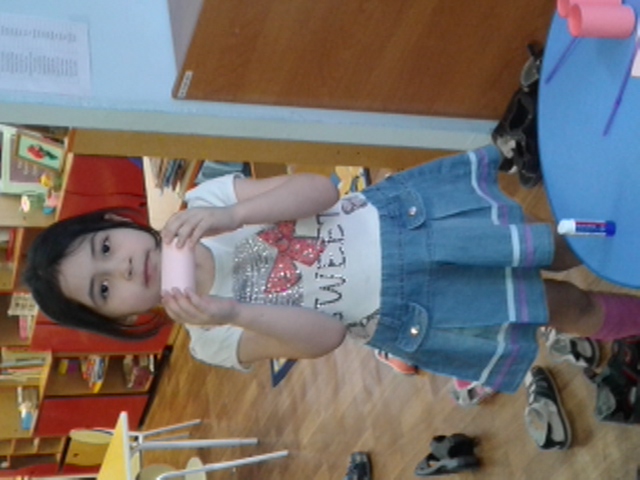 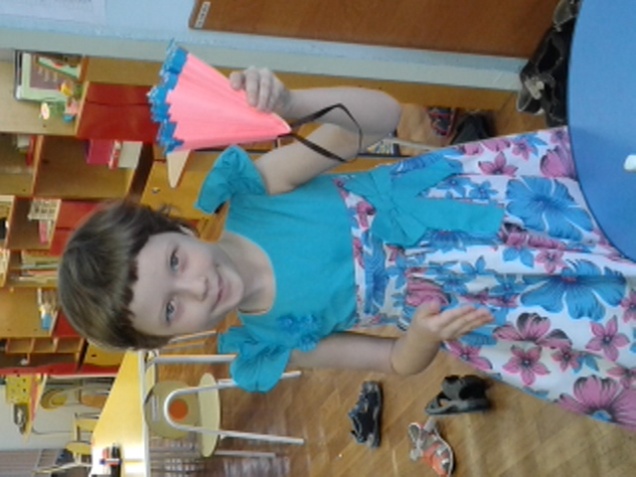 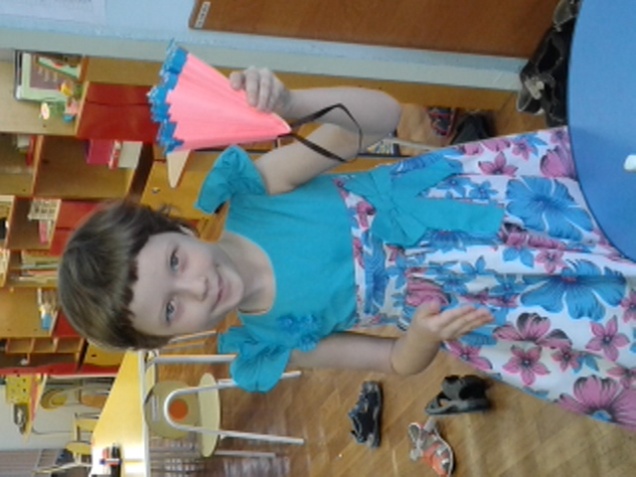 Выбор детьми мастер-класса.
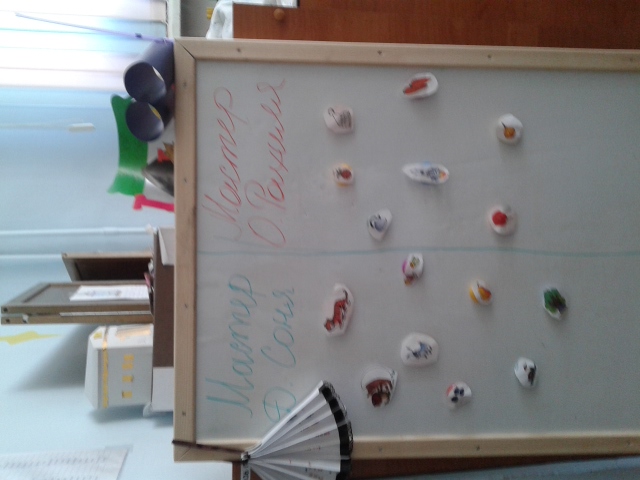 3. Представление опыта Мастером
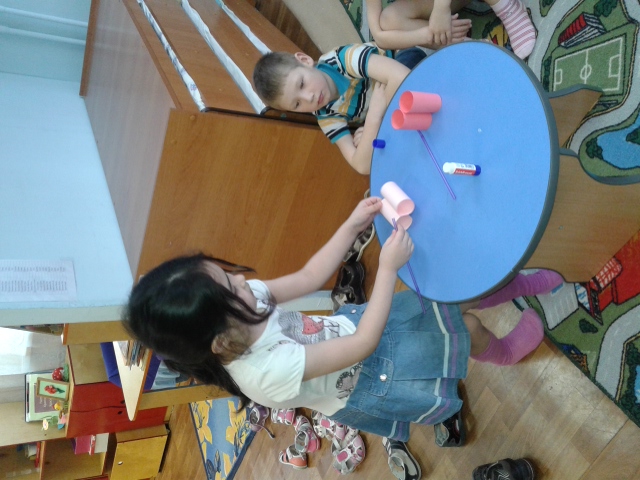 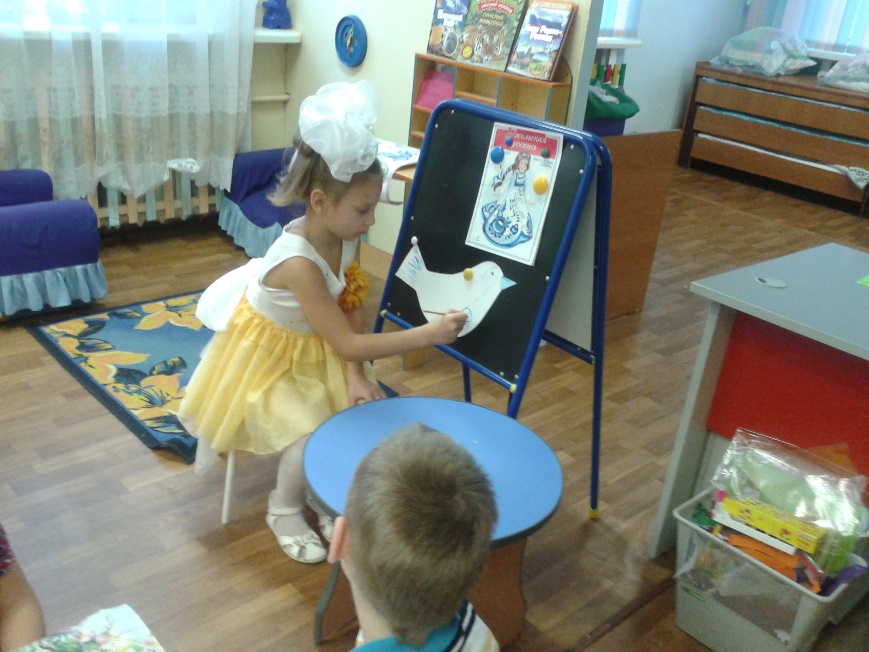 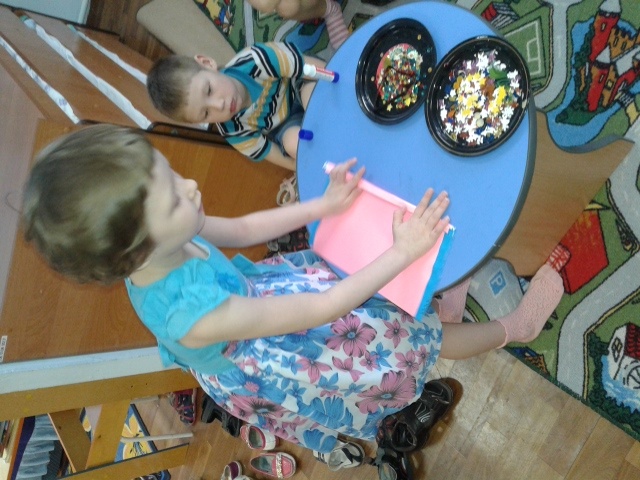 4. Практическая часть
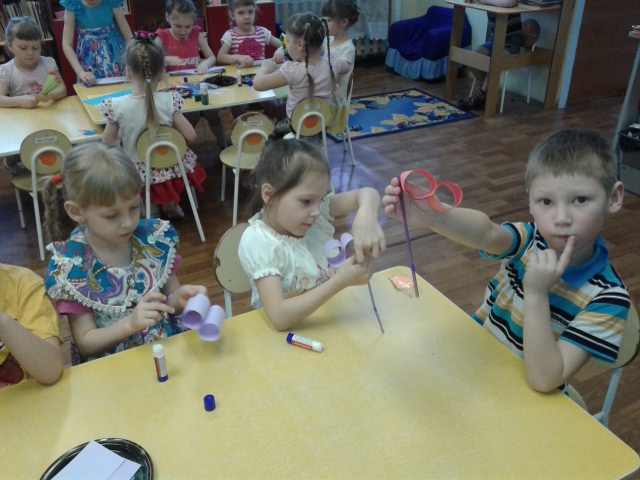 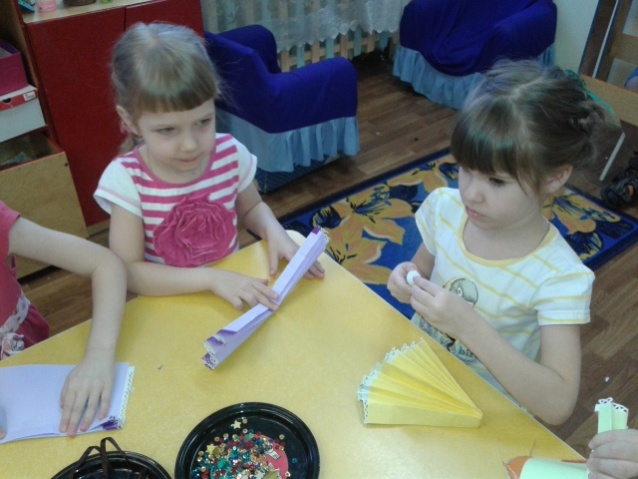 5. Презентация продуктов деятельности
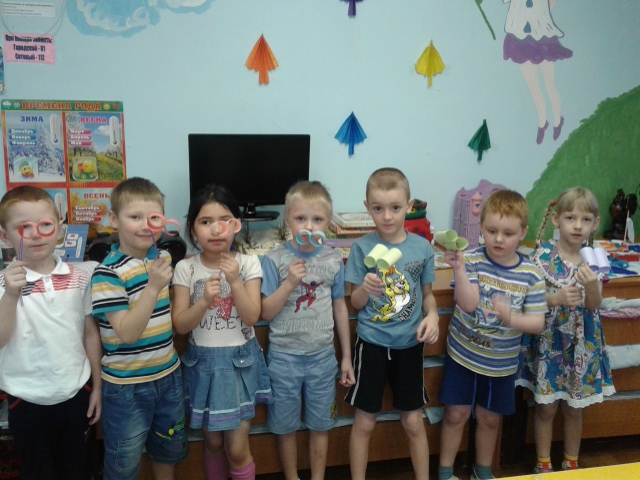 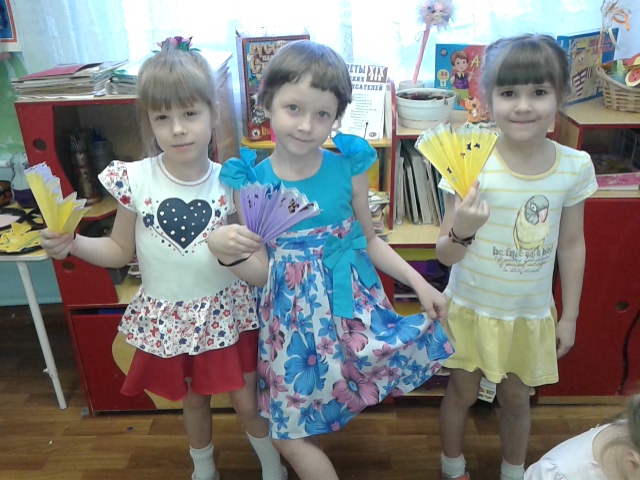